Project Touchdown
STEAM Challenge – 01/06/2020 – 12/06/2020
mission
Your mission is to :
Design and build a shock-absorbing system that will protect two “astronauts” when they land in space.

NASA is looking for safe landing sites on the moon. Once they find one, they need to design and build a spacecraft that can land there without injuring astronauts or damaging the spacecraft. Over the next 2 weeks, you’ll make a lander—a spacecraft that can land safely when you drop it on the floor. As you test, you’ll find ways to make it work better. Improving a design based on testing is called the engineering design process.
Brainstorm and design
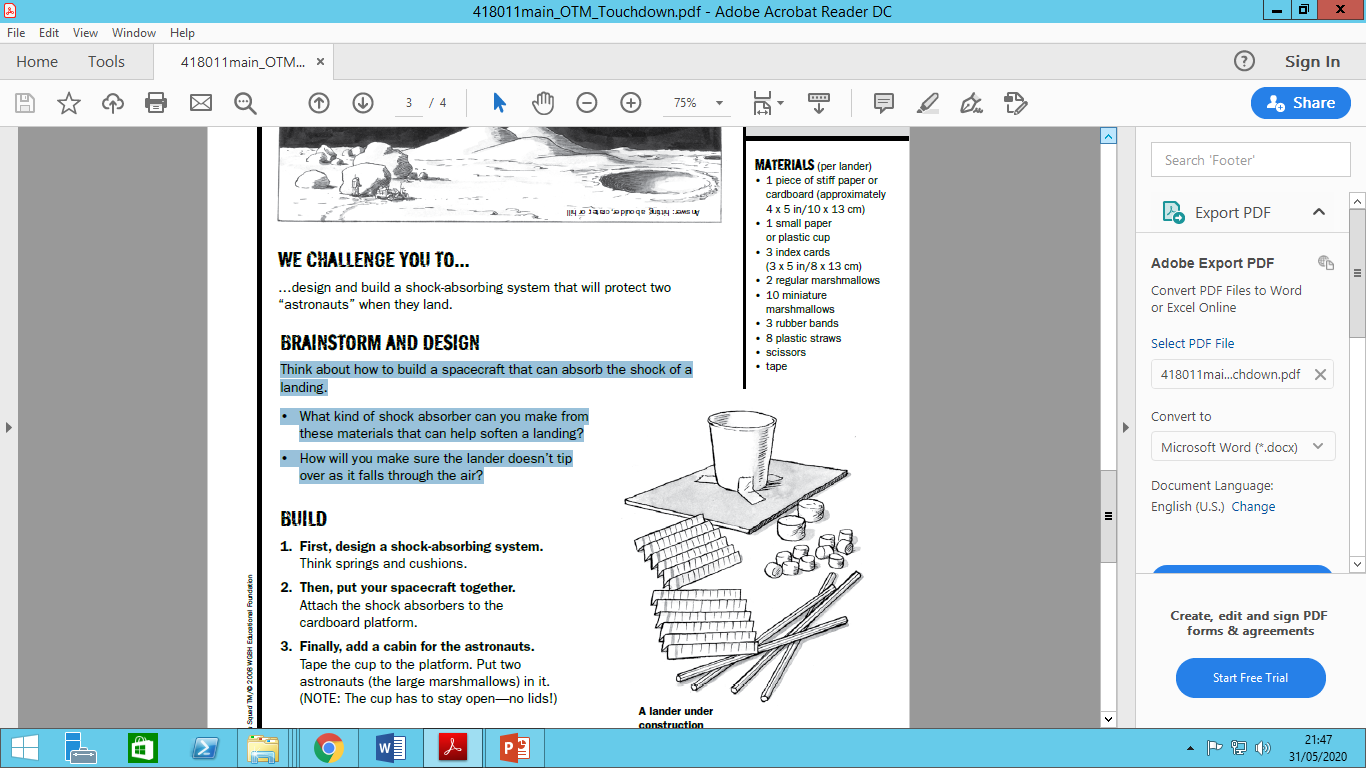 Think about how to build a spacecraft that can absorb the shock of a landing.

What kind of shock absorber can you make from these materials that can help soften a landing?
How will you make sure the lander doesn’t tip over as it falls through the air?
Design
Use this box to design your lander.
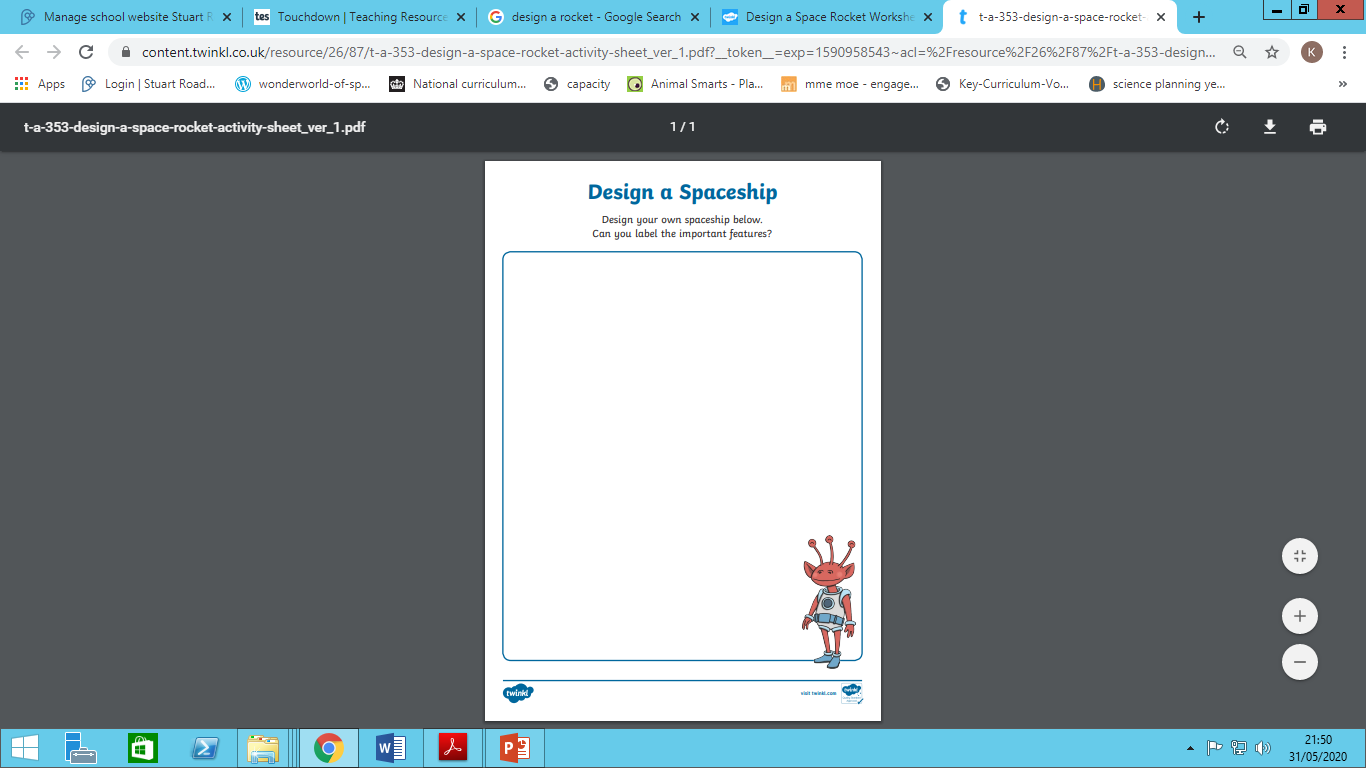 Build
1. First, design a shock-absorbing system. Think springs and cushions.
2. Then, put your spacecraft together. Attach the shock absorbers to the cardboard platform.
3. Finally, add a cabin for the astronauts. Tape the cup to the platform. Put two astronauts (the large marshmallows) in it.
(NOTE: The cup has to stay open—no lids!)
Test, Evaluate, and Redesign
Ready to test? Drop your lander from a height of one foot (30 cm). If the “astronauts” bounce out, figure out ways to improve your design. Study any problems and redesign. For example, if your spacecraft:
Tips over as it falls through the air—Make sure it’s level when you release it. Also check that the cup is centred on the cardboard. Finally, check that the weight is evenly distributed.
Bounces the astronauts out of the cup—Add soft pads or change the number or position of the shock absorbers. Also, make the springs less springy so they don’t bounce the astronauts out.

Once tested, go back to your design stage and make adjustments according to your results. Re-do this process until you’re happy with your lander.
Discussion
What forces affected your lander as it fell?
After testing, what changes will you make to your lander?
Engineers’ early ideas rarely work out perfectly. How does testing help them improve a design?
The moon is covered in a thick layer of fine dust. 
   How might this be an advantage? A disadvantage?

Write up your findings/discussions.
Extend the challenge
“How High Can You Go?” contest. 
How many ‘astronauts’ (marshmallows) can safely land?
Test springs of different sizes.  What impact does this have?
Share your work
Send in pictures/videos of your work to school by contacting us through:
eSchools
Facebook
Emailing admin@srps.plymouth.sch.uk

We’d love to see what you create!
Fun facts from nasa
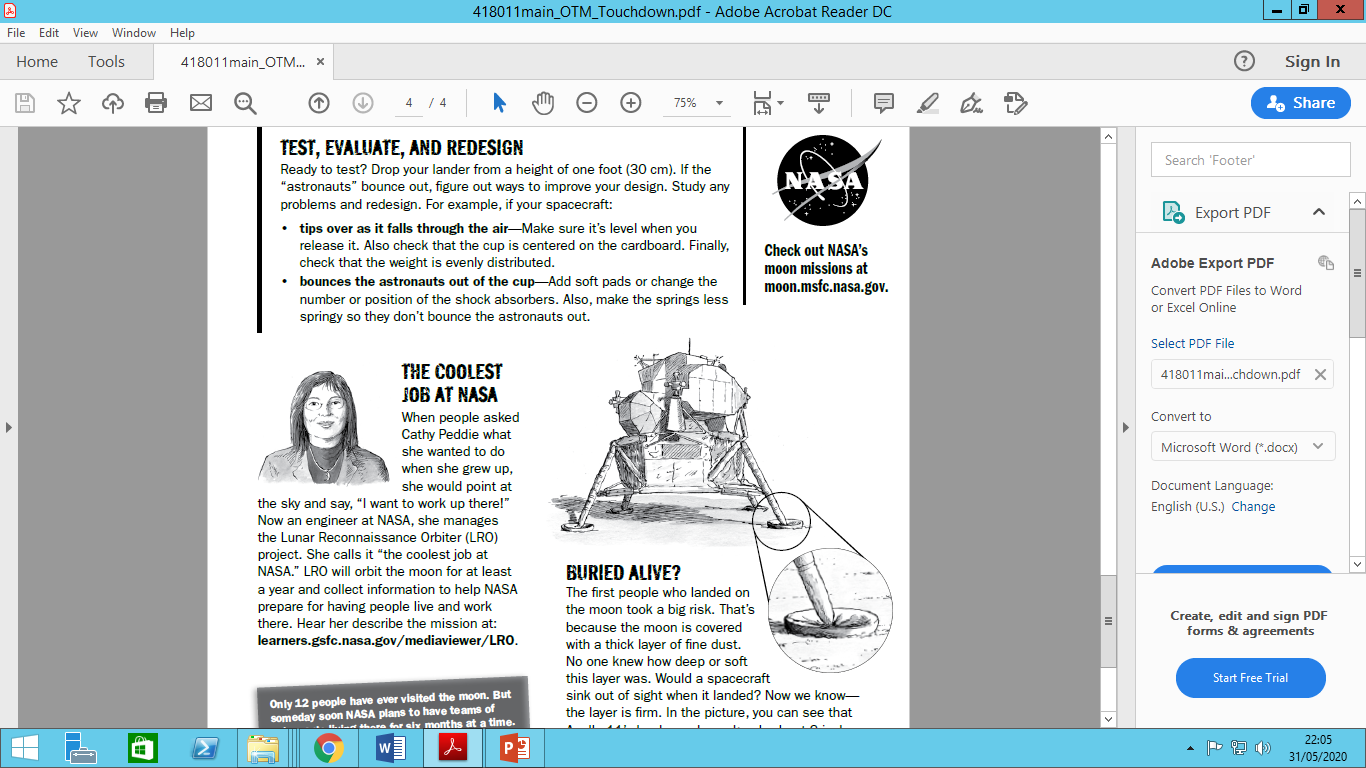